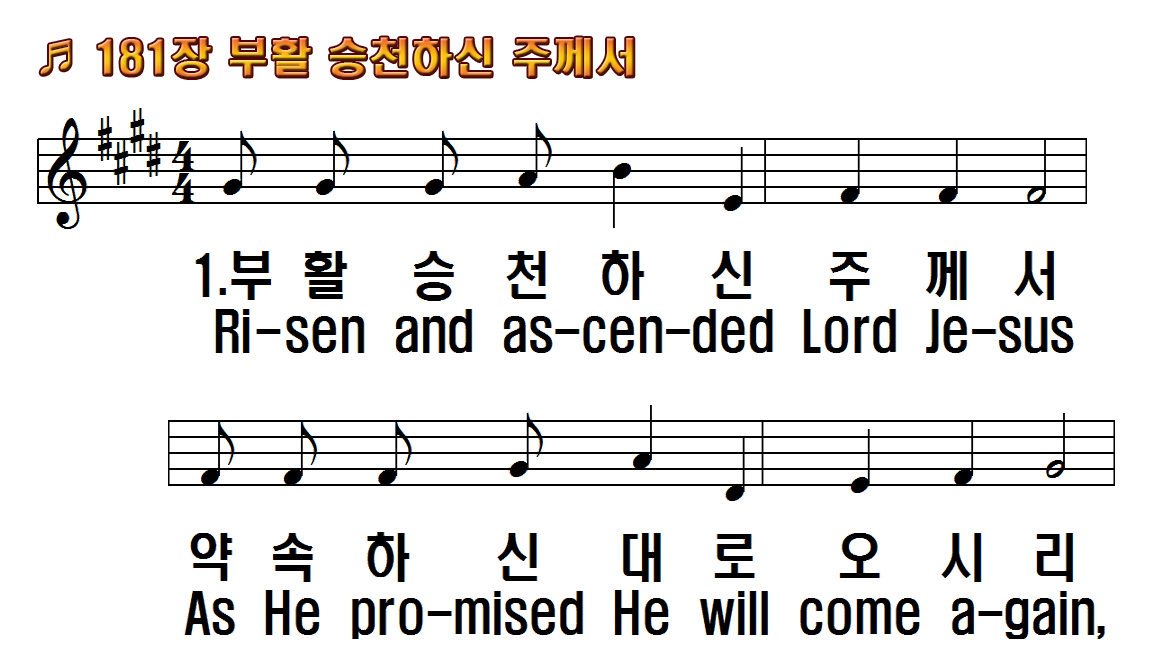 1.부활 승천하신 주께서
2.다시 오시게 될 주께서
3.너의 등잔 안에 기름을
4.그 날 그 시간을 모르니
후.죽기까지 충성하라
1.Risen and ascended
2.When He comes back
3.Fill up oil in your lamp
4.No one knows the
R.Faithful to Him even
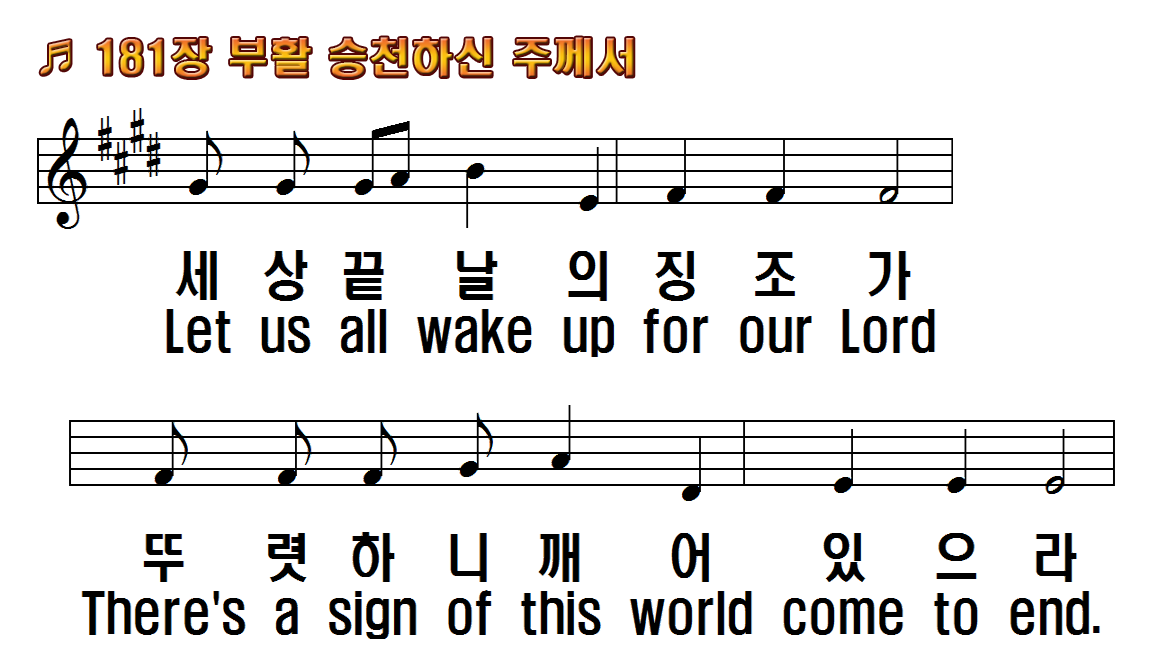 1.부활 승천하신 주께서
2.다시 오시게 될 주께서
3.너의 등잔 안에 기름을
4.그 날 그 시간을 모르니
후.죽기까지 충성하라
1.Risen and ascended
2.When He comes back
3.Fill up oil in your lamp
4.No one knows the
R.Faithful to Him even
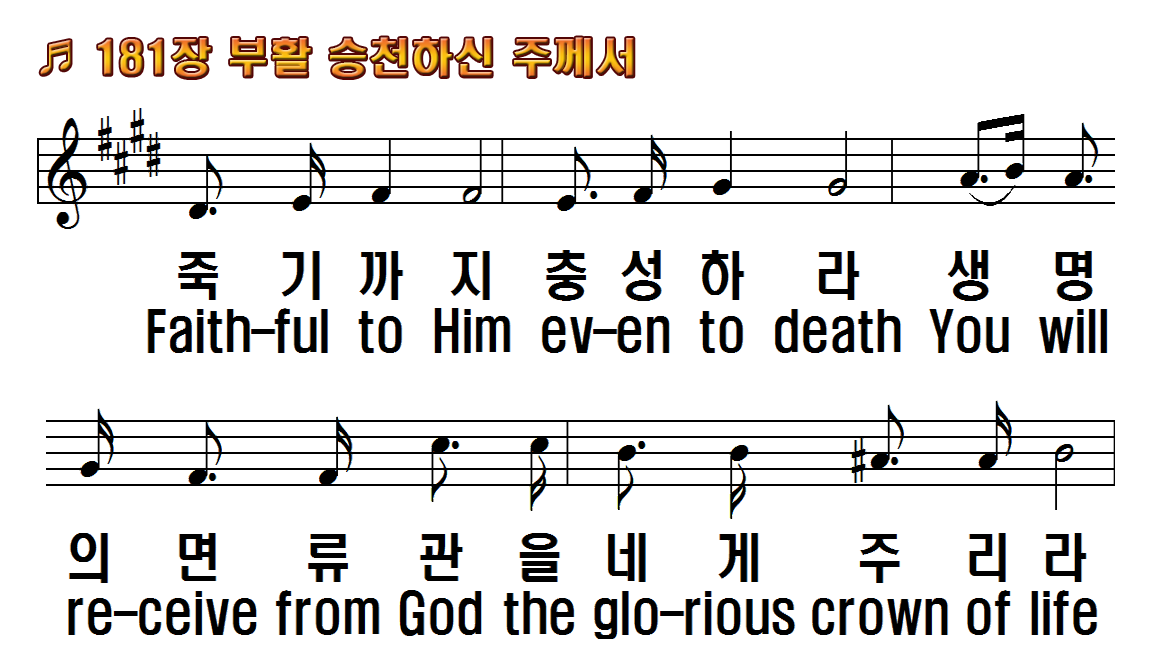 1.부활 승천하신 주께서
2.다시 오시게 될 주께서
3.너의 등잔 안에 기름을
4.그 날 그 시간을 모르니
후.죽기까지 충성하라
1.Risen and ascended
2.When He comes back
3.Fill up oil in your lamp
4.No one knows the
R.Faithful to Him even
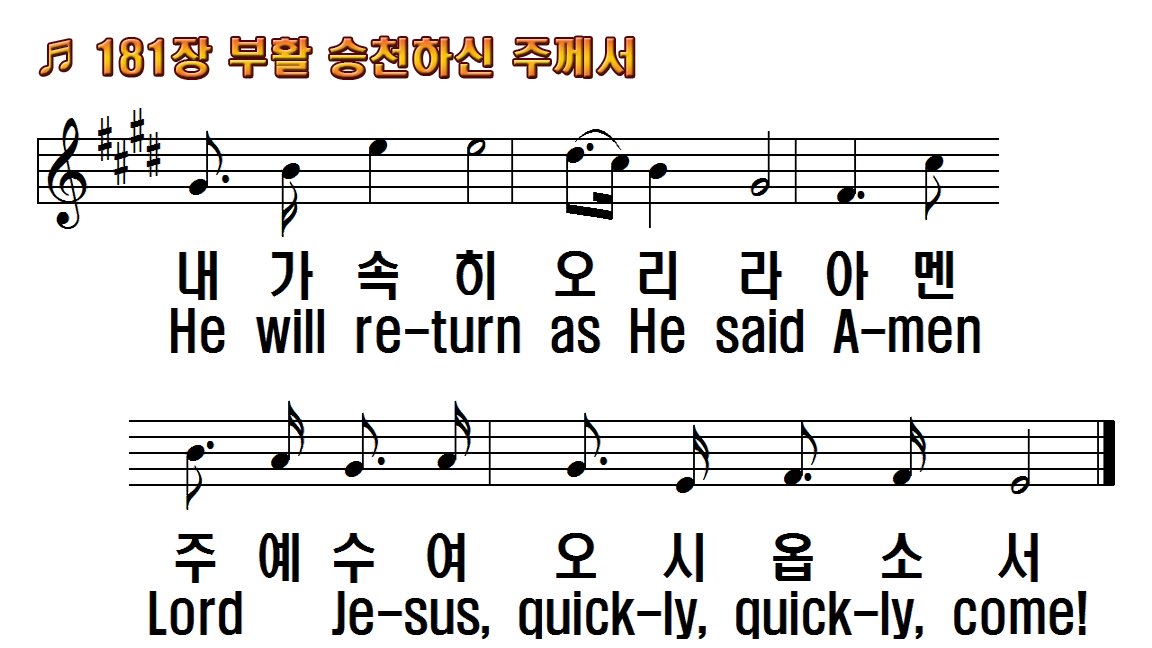 1.부활 승천하신 주께서
2.다시 오시게 될 주께서
3.너의 등잔 안에 기름을
4.그 날 그 시간을 모르니
후.죽기까지 충성하라
1.Risen and ascended
2.When He comes back
3.Fill up oil in your lamp
4.No one knows the
R.Faithful to Him even
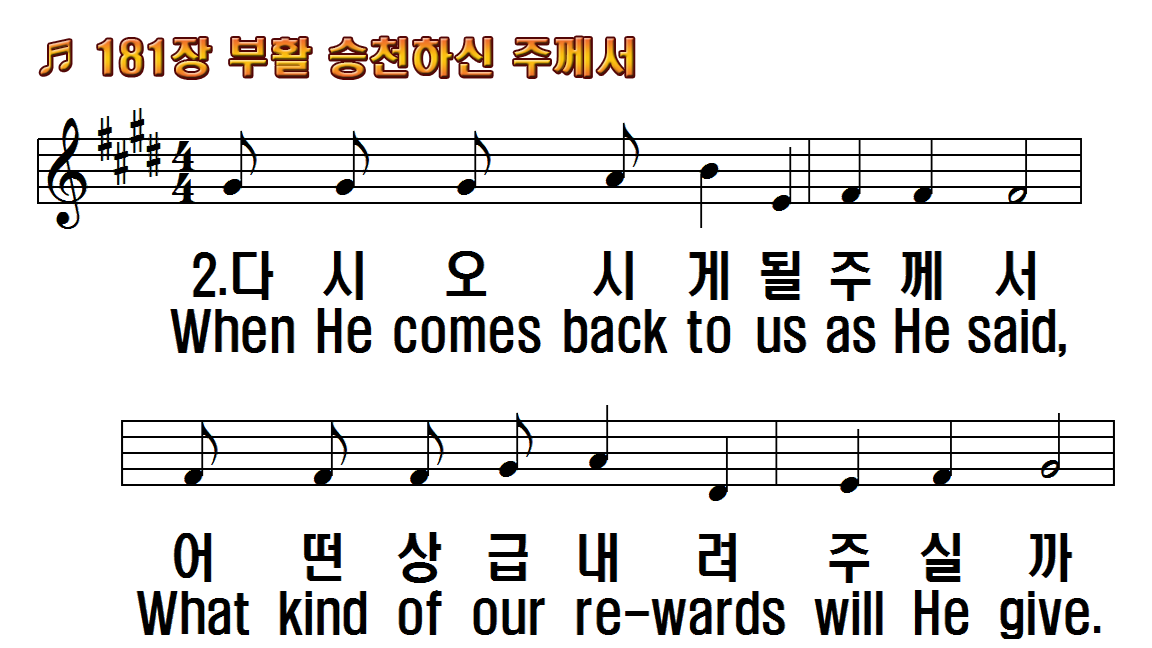 1.부활 승천하신 주께서
2.다시 오시게 될 주께서
3.너의 등잔 안에 기름을
4.그 날 그 시간을 모르니
후.죽기까지 충성하라
1.Risen and ascended
2.When He comes back
3.Fill up oil in your lamp
4.No one knows the
R.Faithful to Him even
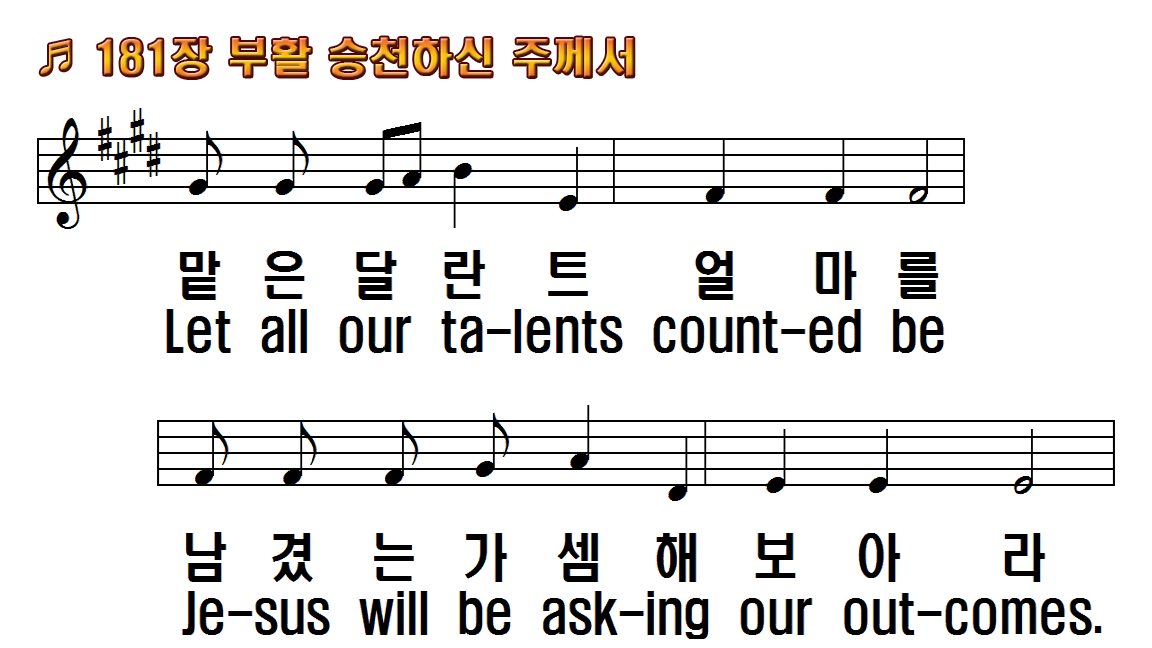 1.부활 승천하신 주께서
2.다시 오시게 될 주께서
3.너의 등잔 안에 기름을
4.그 날 그 시간을 모르니
후.죽기까지 충성하라
1.Risen and ascended
2.When He comes back
3.Fill up oil in your lamp
4.No one knows the
R.Faithful to Him even
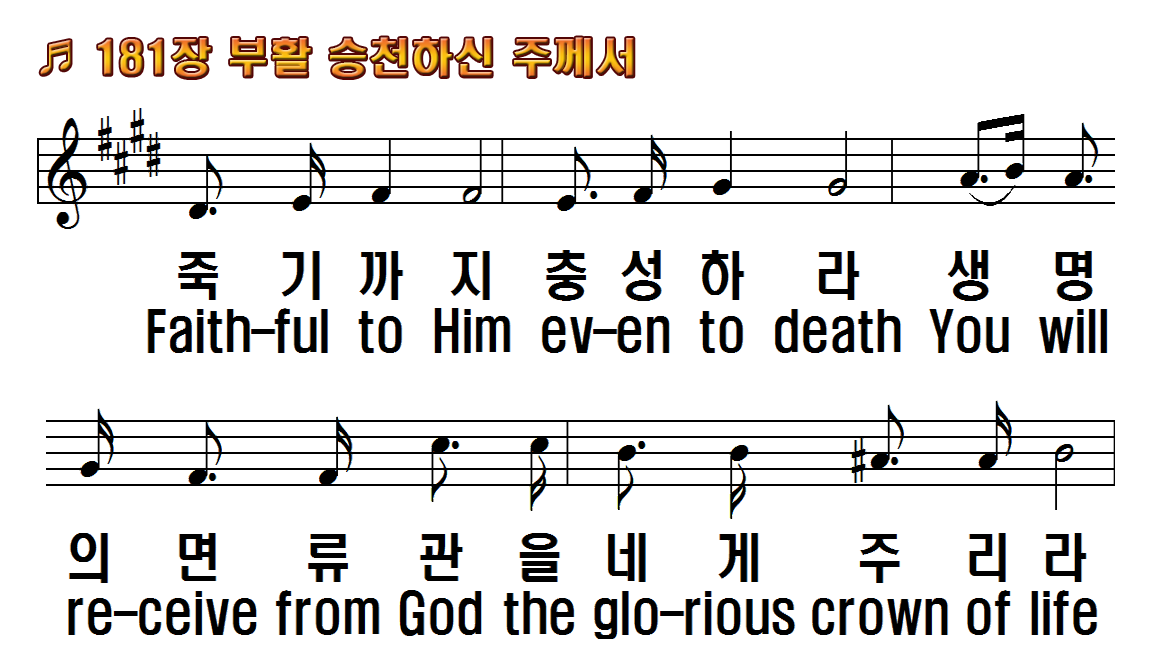 1.부활 승천하신 주께서
2.다시 오시게 될 주께서
3.너의 등잔 안에 기름을
4.그 날 그 시간을 모르니
후.죽기까지 충성하라
1.Risen and ascended
2.When He comes back
3.Fill up oil in your lamp
4.No one knows the
R.Faithful to Him even
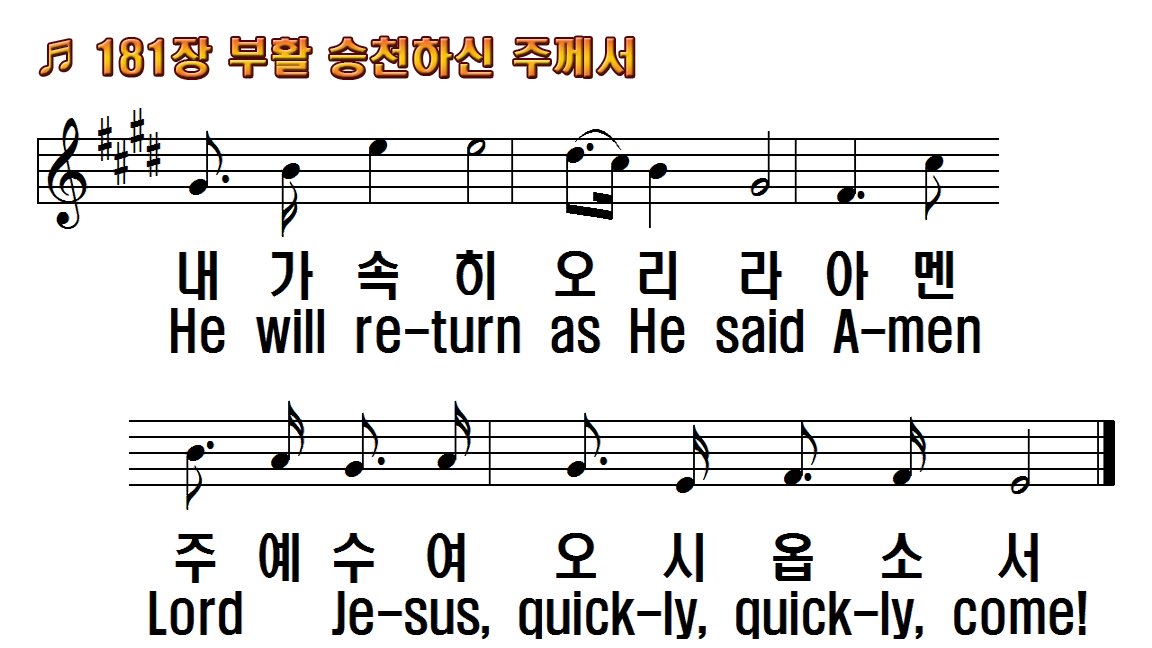 1.부활 승천하신 주께서
2.다시 오시게 될 주께서
3.너의 등잔 안에 기름을
4.그 날 그 시간을 모르니
후.죽기까지 충성하라
1.Risen and ascended
2.When He comes back
3.Fill up oil in your lamp
4.No one knows the
R.Faithful to Him even
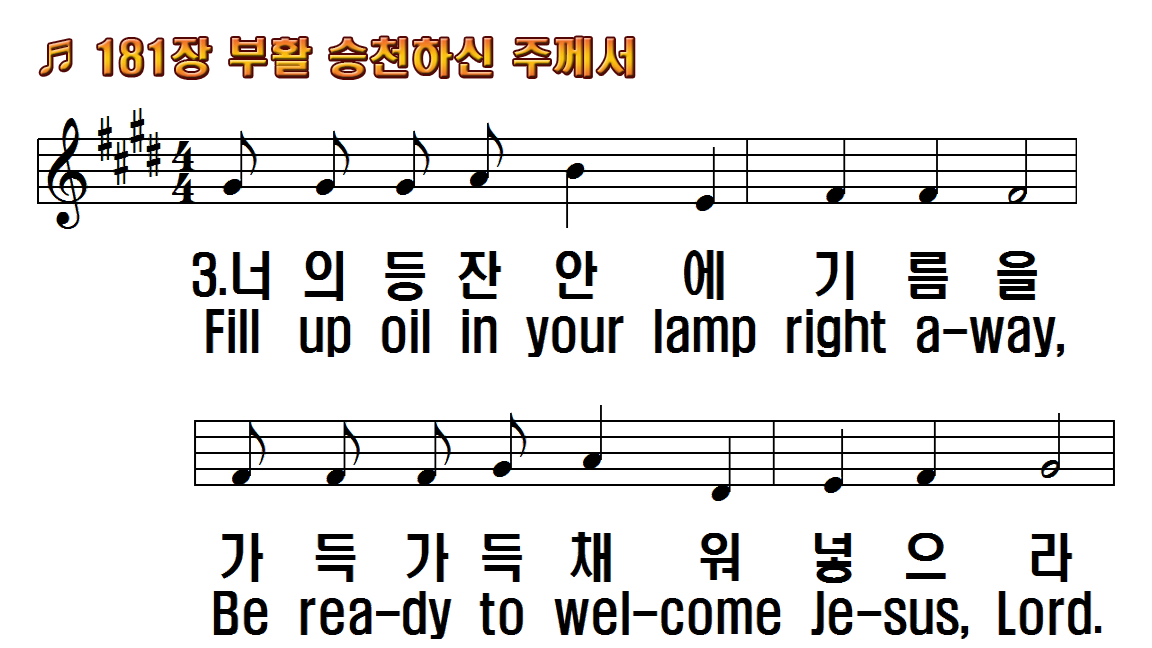 1.부활 승천하신 주께서
2.다시 오시게 될 주께서
3.너의 등잔 안에 기름을
4.그 날 그 시간을 모르니
후.죽기까지 충성하라
1.Risen and ascended
2.When He comes back
3.Fill up oil in your lamp
4.No one knows the
R.Faithful to Him even
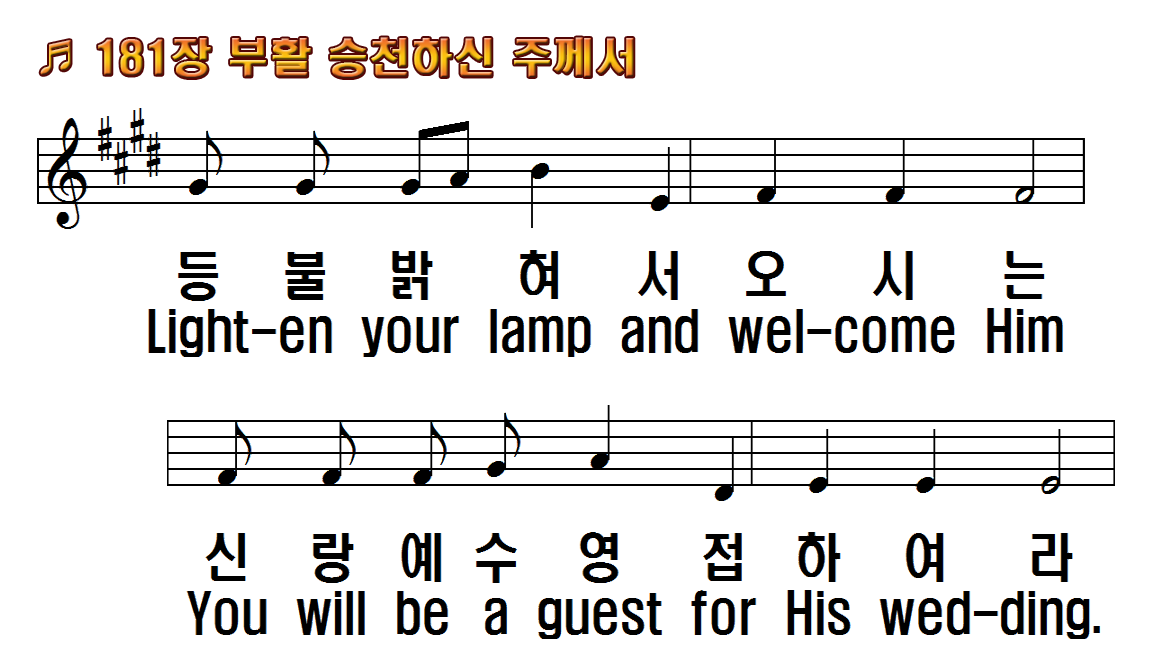 1.부활 승천하신 주께서
2.다시 오시게 될 주께서
3.너의 등잔 안에 기름을
4.그 날 그 시간을 모르니
후.죽기까지 충성하라
1.Risen and ascended
2.When He comes back
3.Fill up oil in your lamp
4.No one knows the
R.Faithful to Him even
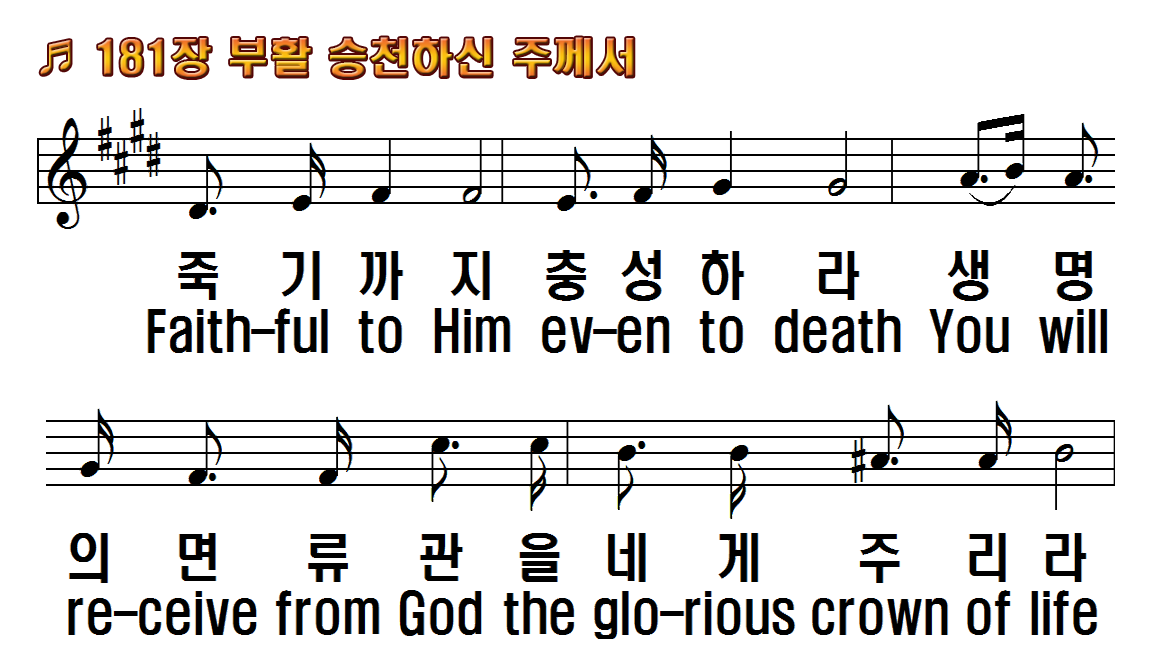 1.부활 승천하신 주께서
2.다시 오시게 될 주께서
3.너의 등잔 안에 기름을
4.그 날 그 시간을 모르니
후.죽기까지 충성하라
1.Risen and ascended
2.When He comes back
3.Fill up oil in your lamp
4.No one knows the
R.Faithful to Him even
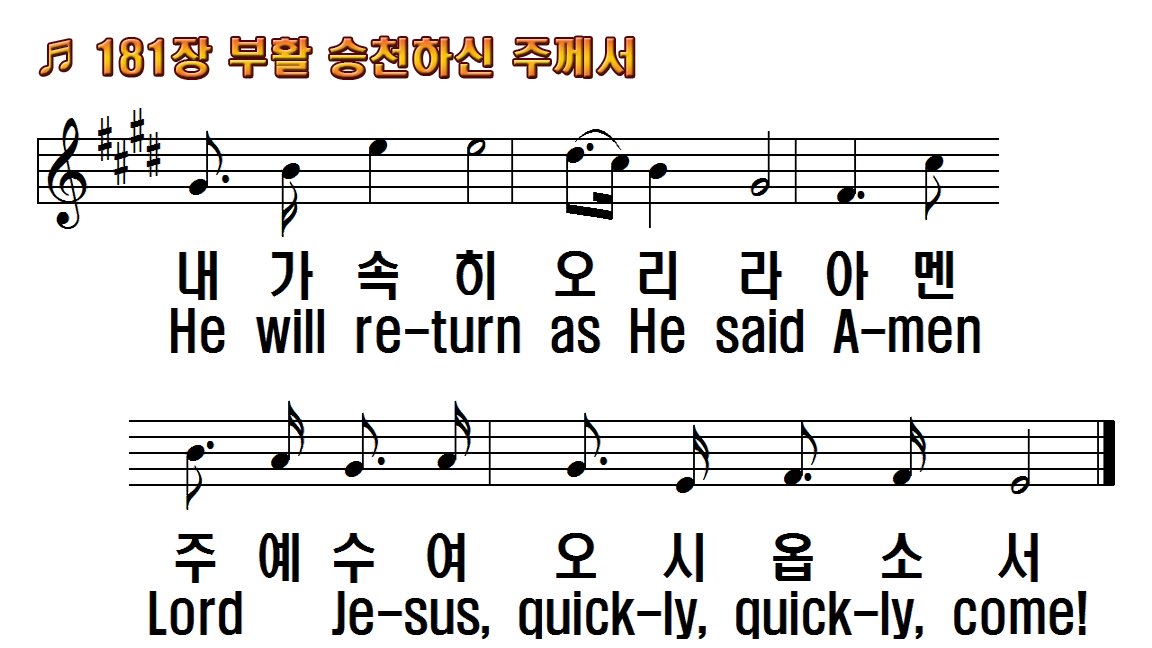 1.부활 승천하신 주께서
2.다시 오시게 될 주께서
3.너의 등잔 안에 기름을
4.그 날 그 시간을 모르니
후.죽기까지 충성하라
1.Risen and ascended
2.When He comes back
3.Fill up oil in your lamp
4.No one knows the
R.Faithful to Him even
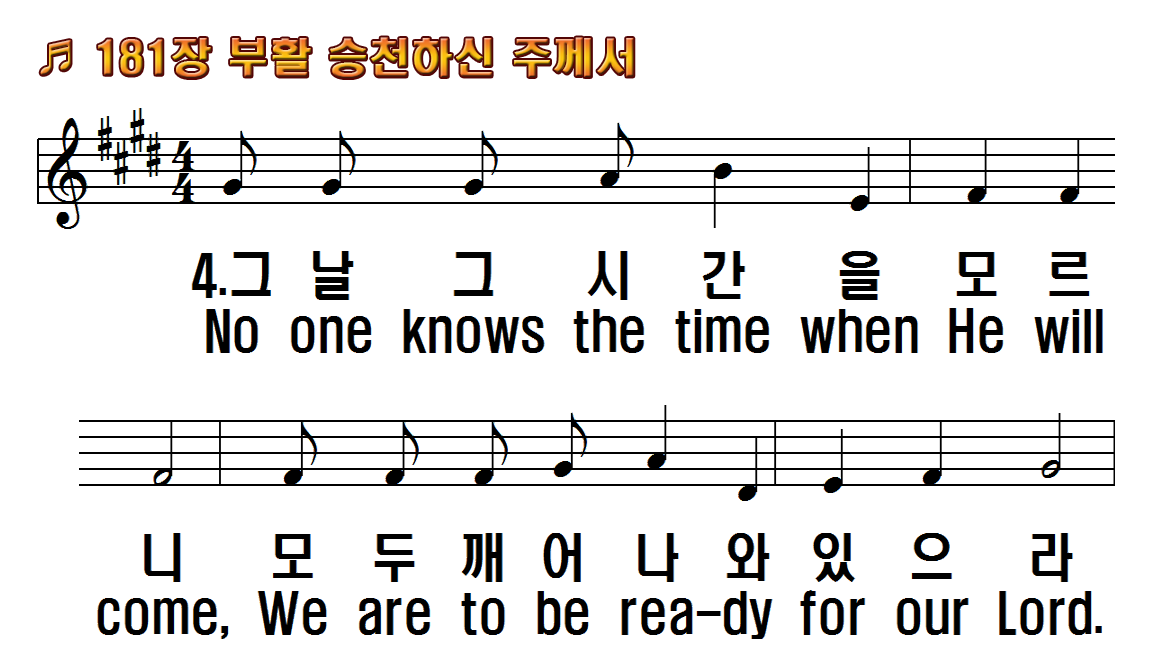 1.부활 승천하신 주께서
2.다시 오시게 될 주께서
3.너의 등잔 안에 기름을
4.그 날 그 시간을 모르니
후.죽기까지 충성하라
1.Risen and ascended
2.When He comes back
3.Fill up oil in your lamp
4.No one knows the
R.Faithful to Him even
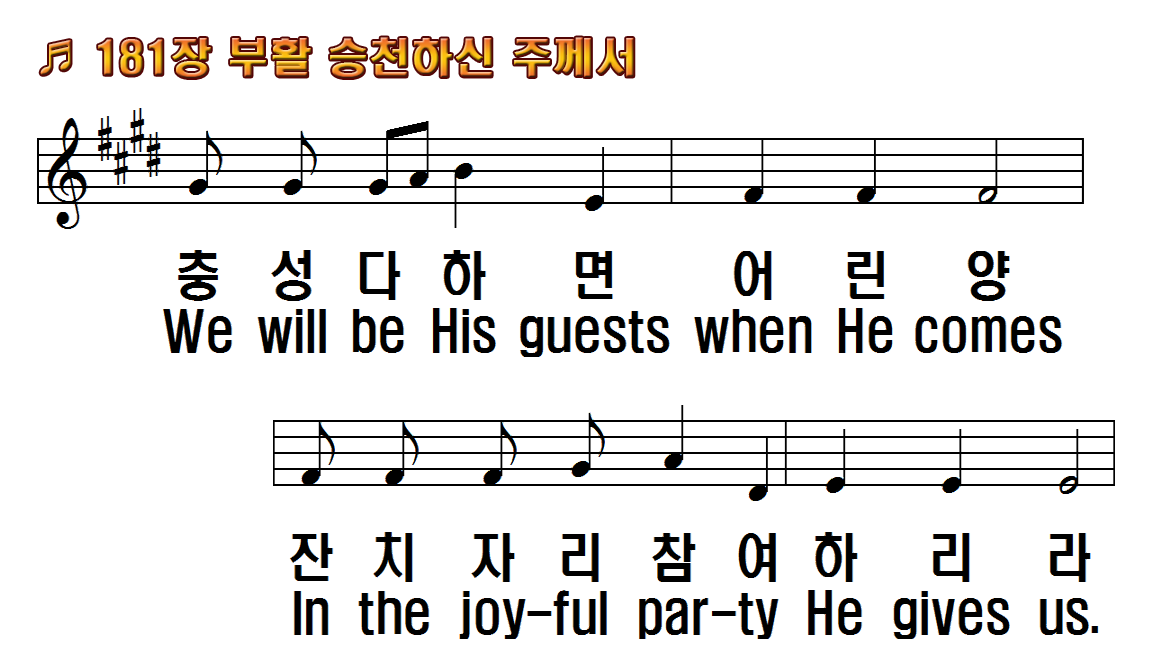 1.부활 승천하신 주께서
2.다시 오시게 될 주께서
3.너의 등잔 안에 기름을
4.그 날 그 시간을 모르니
후.죽기까지 충성하라
1.Risen and ascended
2.When He comes back
3.Fill up oil in your lamp
4.No one knows the
R.Faithful to Him even
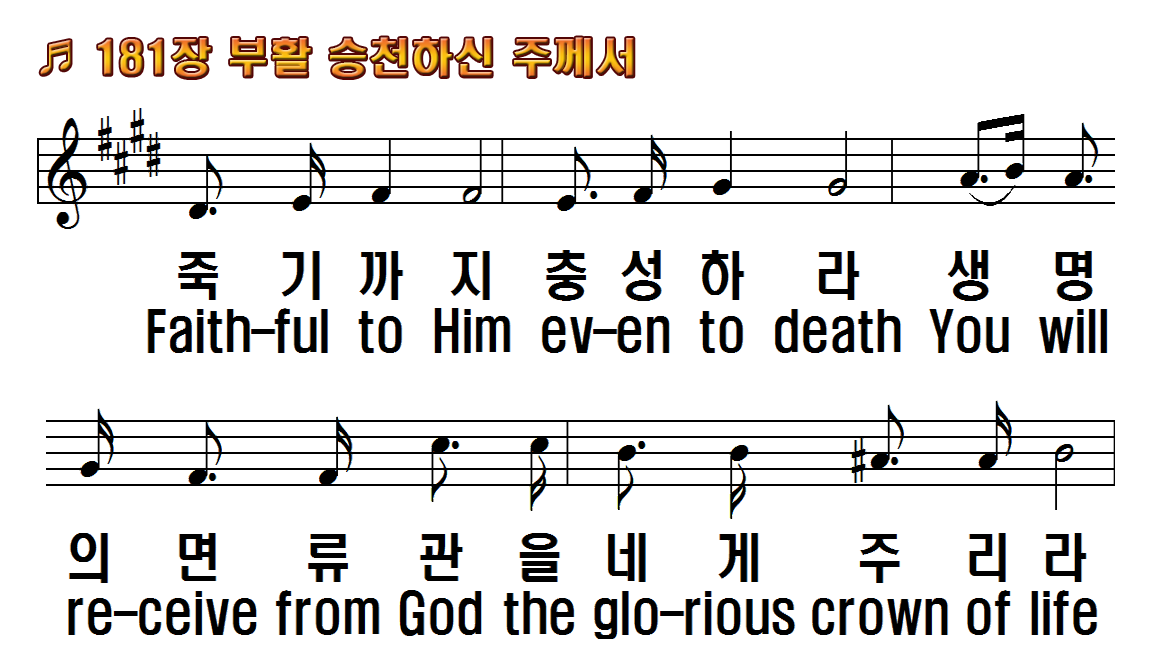 1.부활 승천하신 주께서
2.다시 오시게 될 주께서
3.너의 등잔 안에 기름을
4.그 날 그 시간을 모르니
후.죽기까지 충성하라
1.Risen and ascended
2.When He comes back
3.Fill up oil in your lamp
4.No one knows the
R.Faithful to Him even
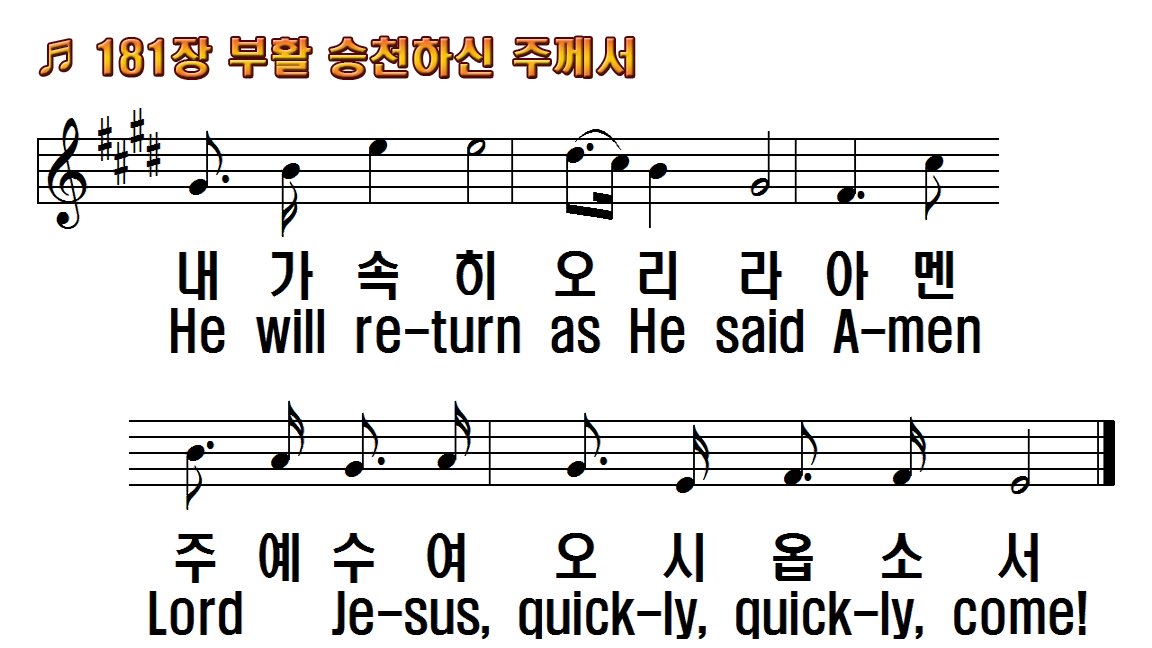 1.부활 승천하신 주께서
2.다시 오시게 될 주께서
3.너의 등잔 안에 기름을
4.그 날 그 시간을 모르니
후.죽기까지 충성하라
1.Risen and ascended
2.When He comes back
3.Fill up oil in your lamp
4.No one knows the
R.Faithful to Him even
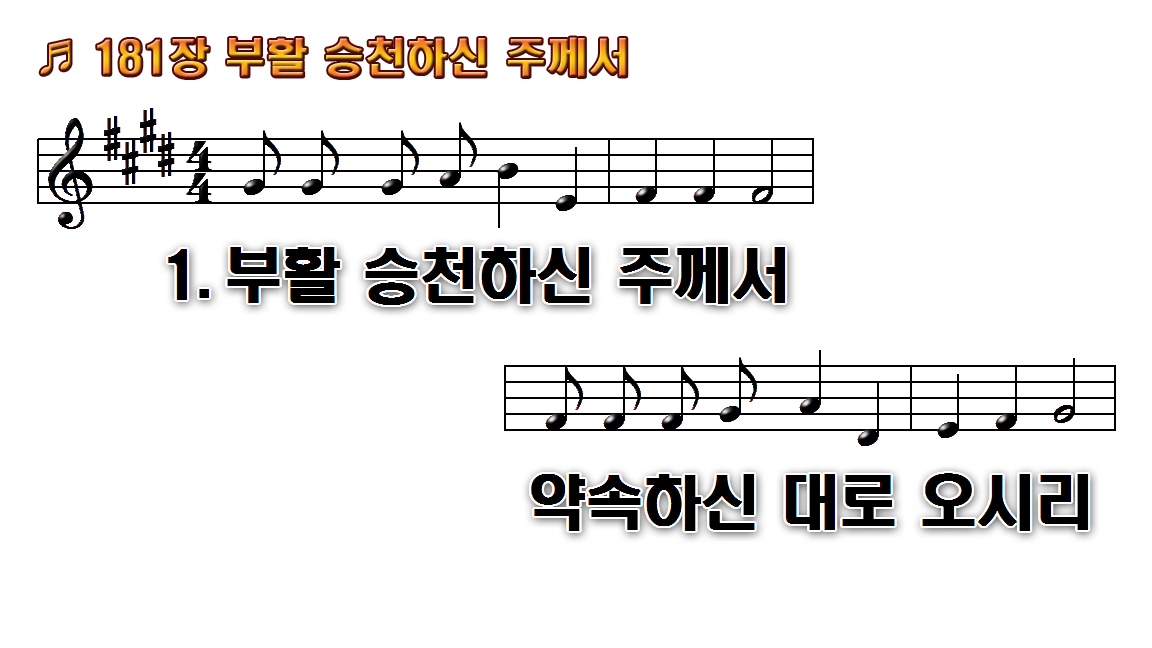 1.부활 승천하신 주께서
2.다시 오시게 될 주께서
3.너의 등잔 안에 기름을
4.그 날 그 시간을
후.죽기까지 충성하라
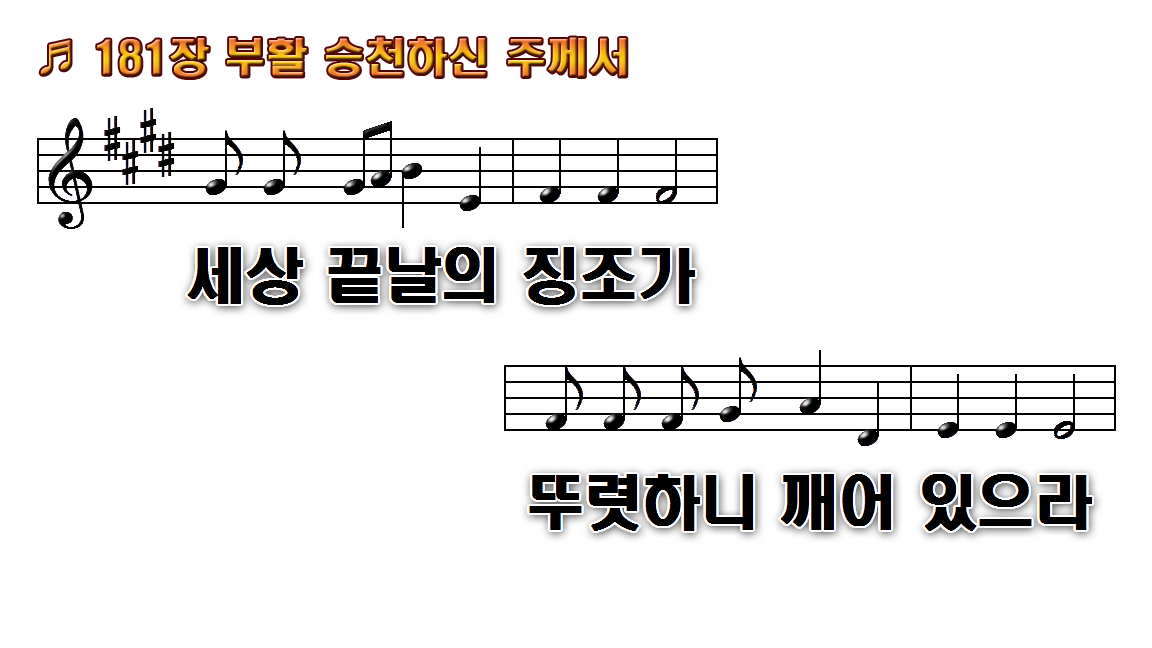 1.부활 승천하신 주께서
2.다시 오시게 될 주께서
3.너의 등잔 안에 기름을
4.그 날 그 시간을
후.죽기까지 충성하라
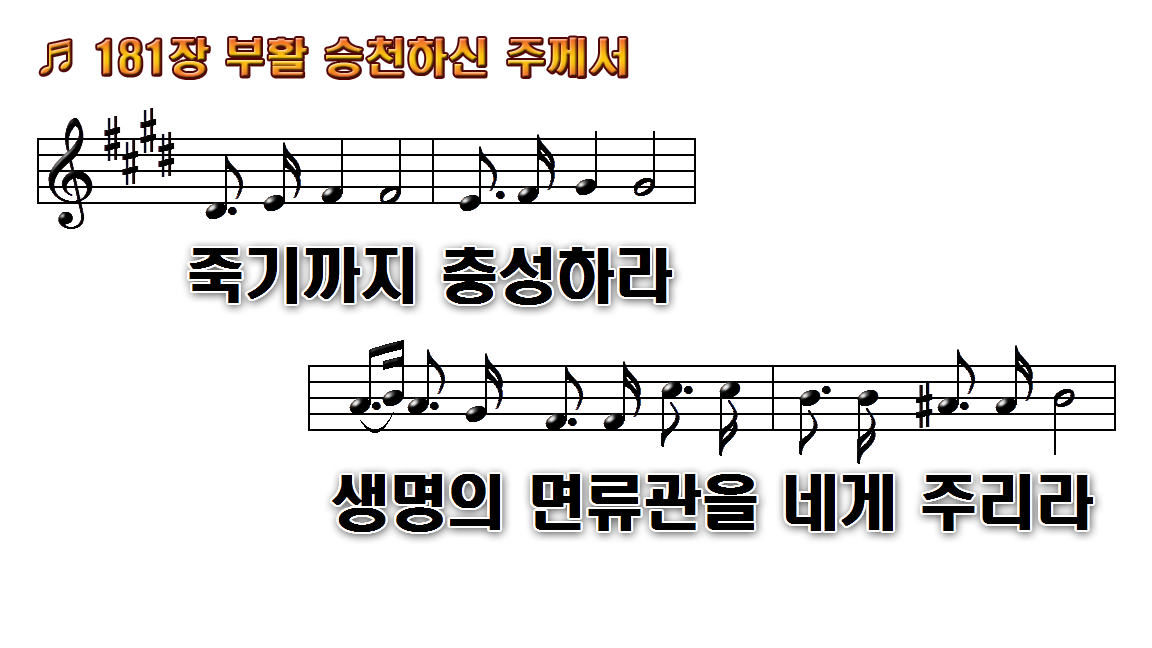 1.부활 승천하신 주께서
2.다시 오시게 될 주께서
3.너의 등잔 안에 기름을
4.그 날 그 시간을
후.죽기까지 충성하라
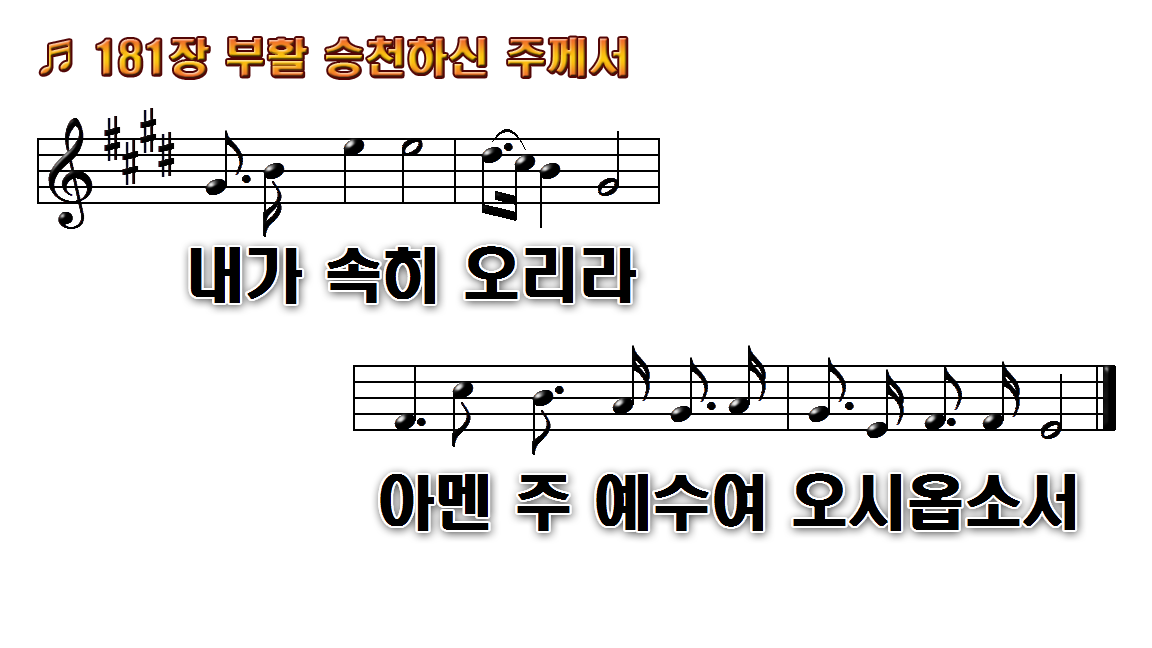 1.부활 승천하신 주께서
2.다시 오시게 될 주께서
3.너의 등잔 안에 기름을
4.그 날 그 시간을
후.죽기까지 충성하라
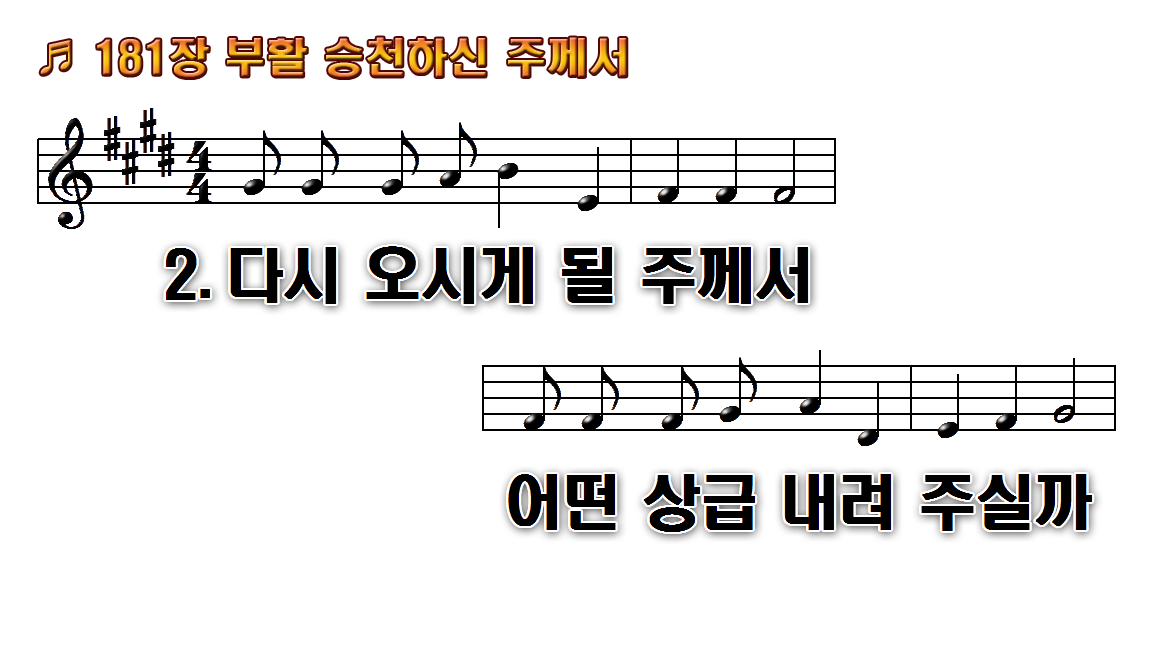 1.부활 승천하신 주께서
2.다시 오시게 될 주께서
3.너의 등잔 안에 기름을
4.그 날 그 시간을
후.죽기까지 충성하라
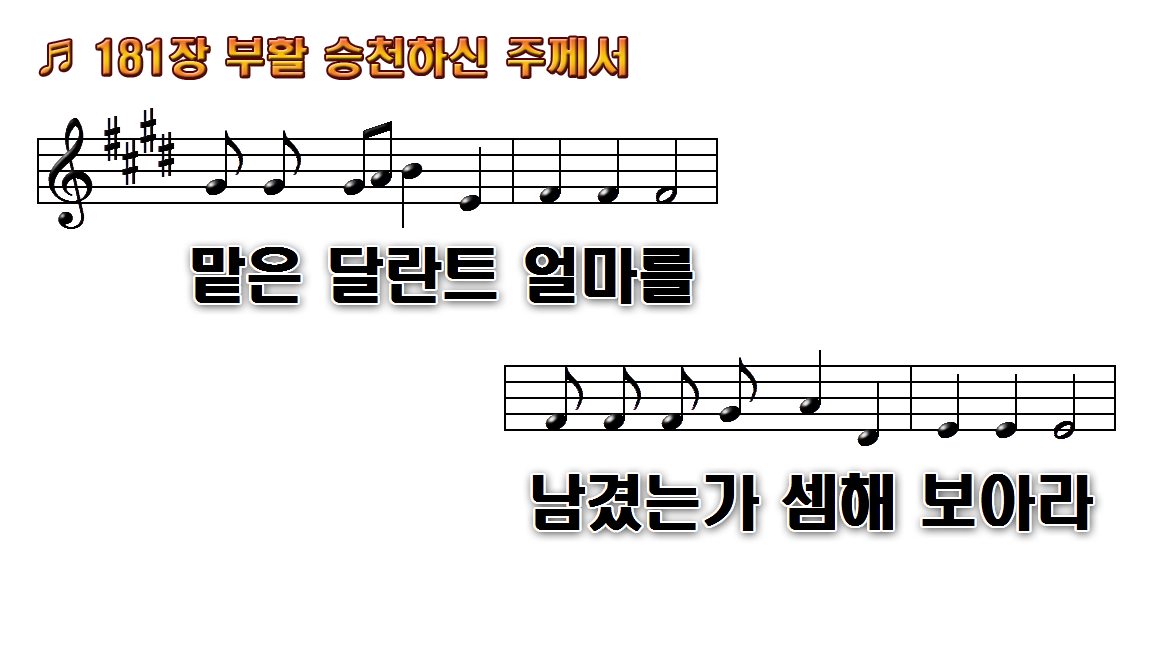 1.부활 승천하신 주께서
2.다시 오시게 될 주께서
3.너의 등잔 안에 기름을
4.그 날 그 시간을
후.죽기까지 충성하라
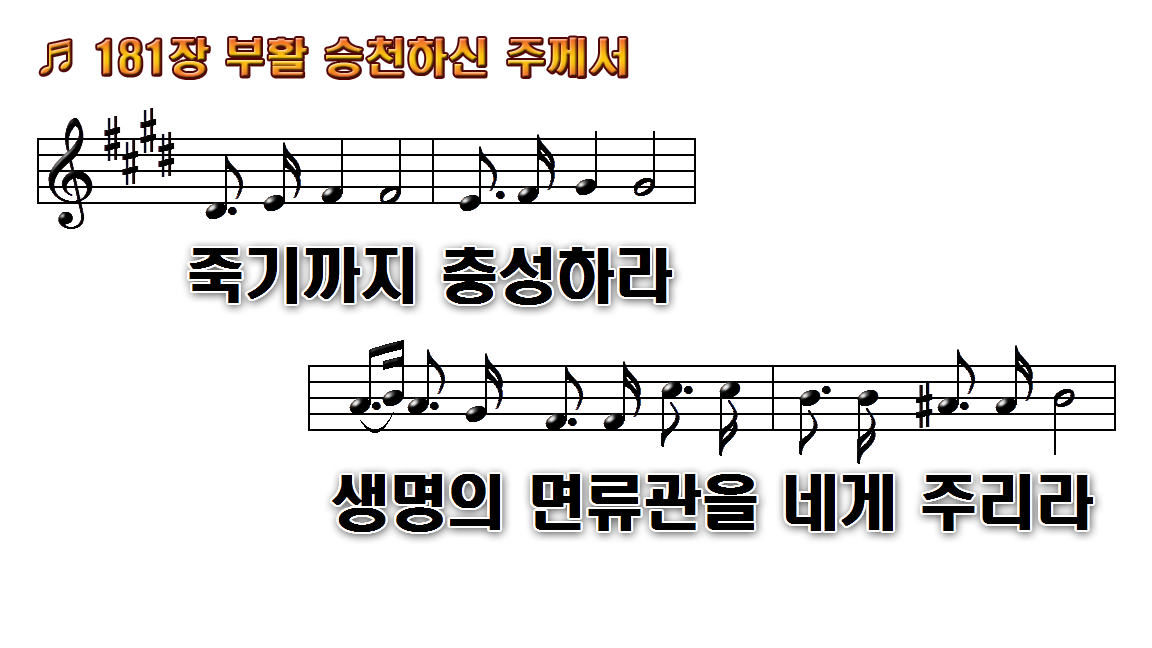 1.부활 승천하신 주께서
2.다시 오시게 될 주께서
3.너의 등잔 안에 기름을
4.그 날 그 시간을
후.죽기까지 충성하라
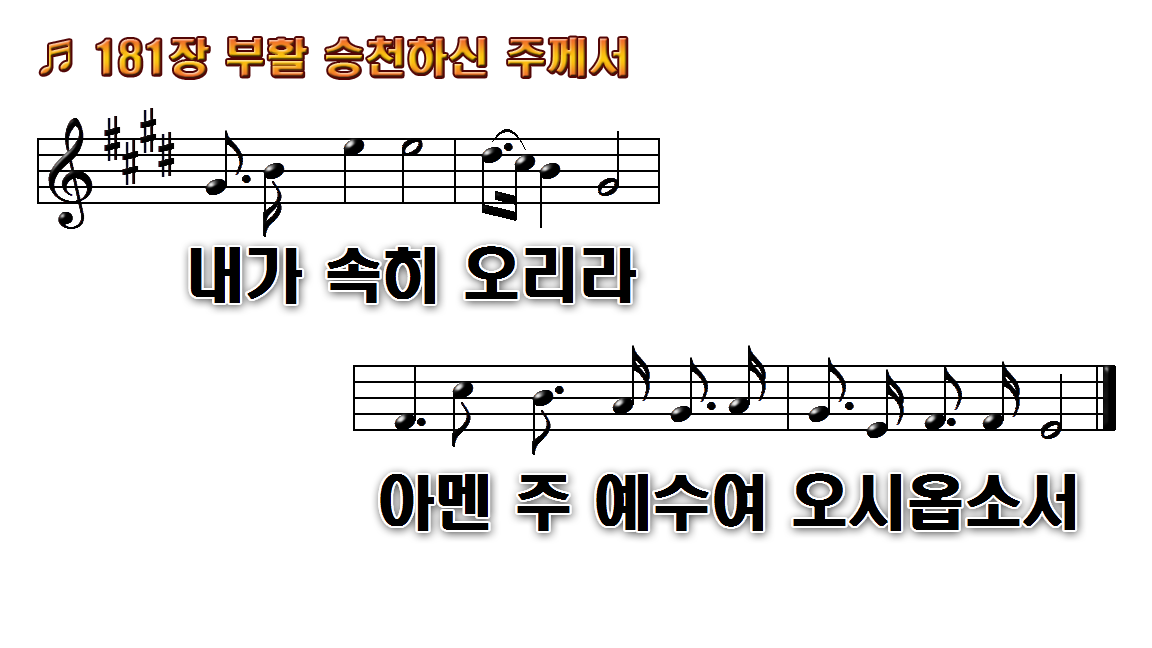 1.부활 승천하신 주께서
2.다시 오시게 될 주께서
3.너의 등잔 안에 기름을
4.그 날 그 시간을
후.죽기까지 충성하라
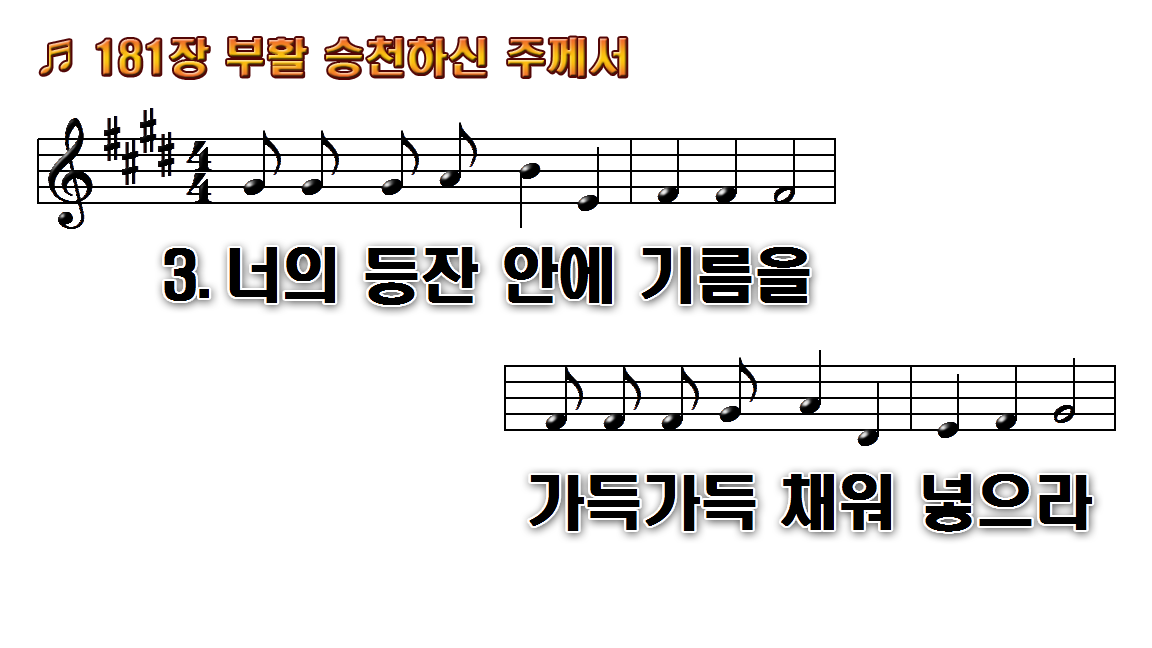 1.부활 승천하신 주께서
2.다시 오시게 될 주께서
3.너의 등잔 안에 기름을
4.그 날 그 시간을
후.죽기까지 충성하라
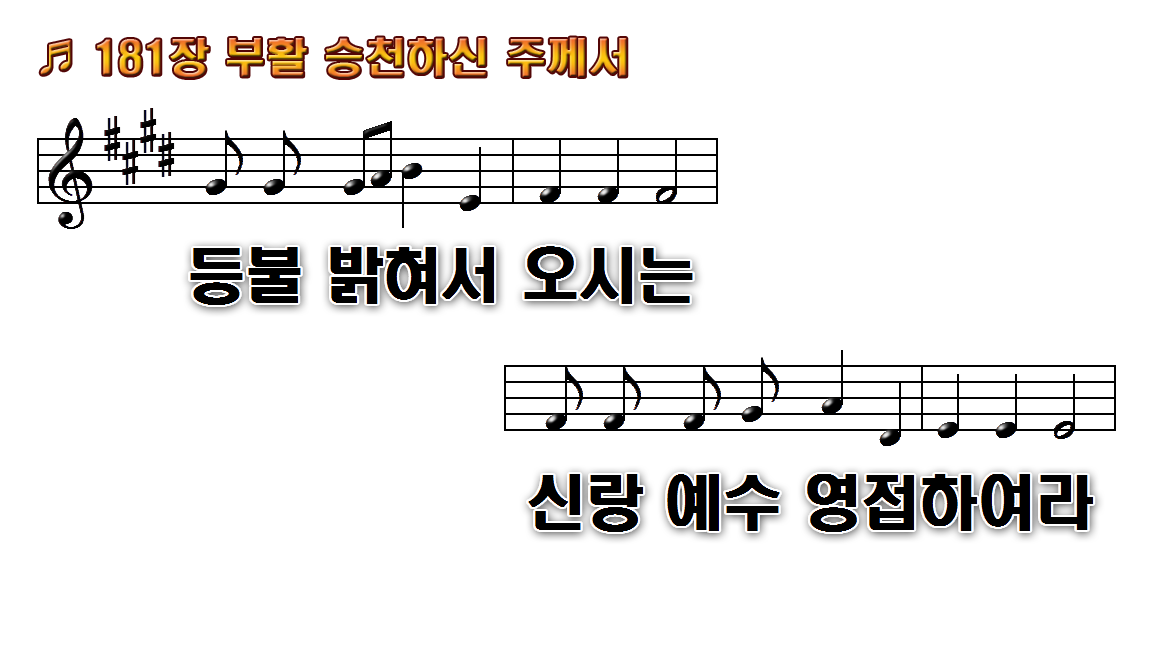 1.부활 승천하신 주께서
2.다시 오시게 될 주께서
3.너의 등잔 안에 기름을
4.그 날 그 시간을
후.죽기까지 충성하라
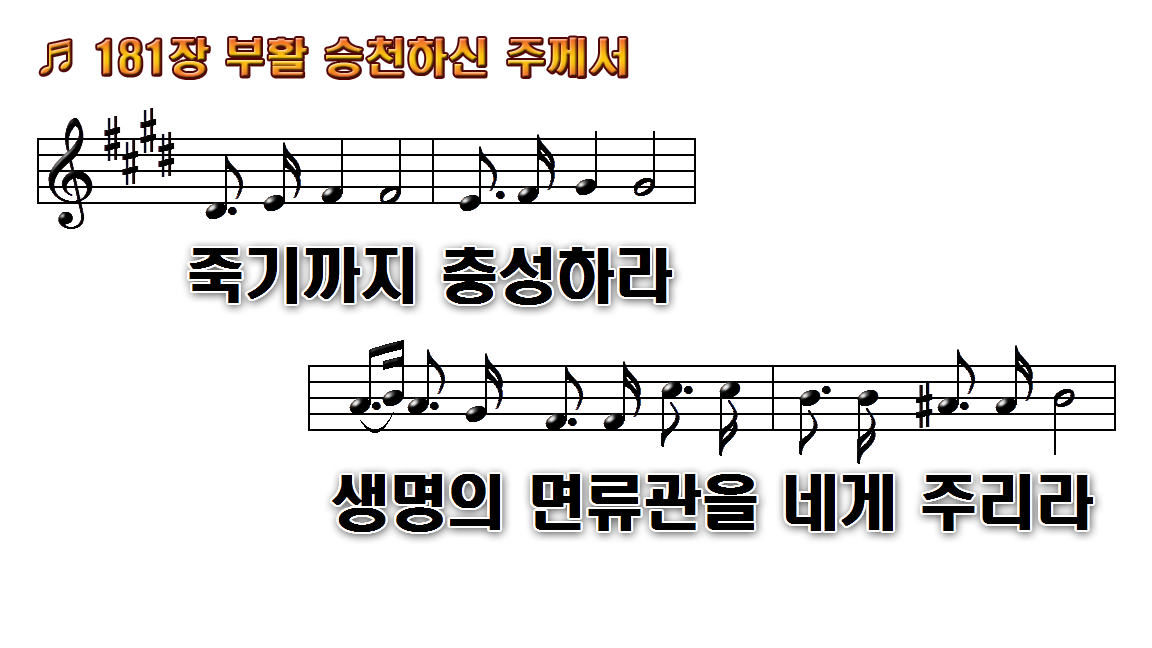 1.부활 승천하신 주께서
2.다시 오시게 될 주께서
3.너의 등잔 안에 기름을
4.그 날 그 시간을
후.죽기까지 충성하라
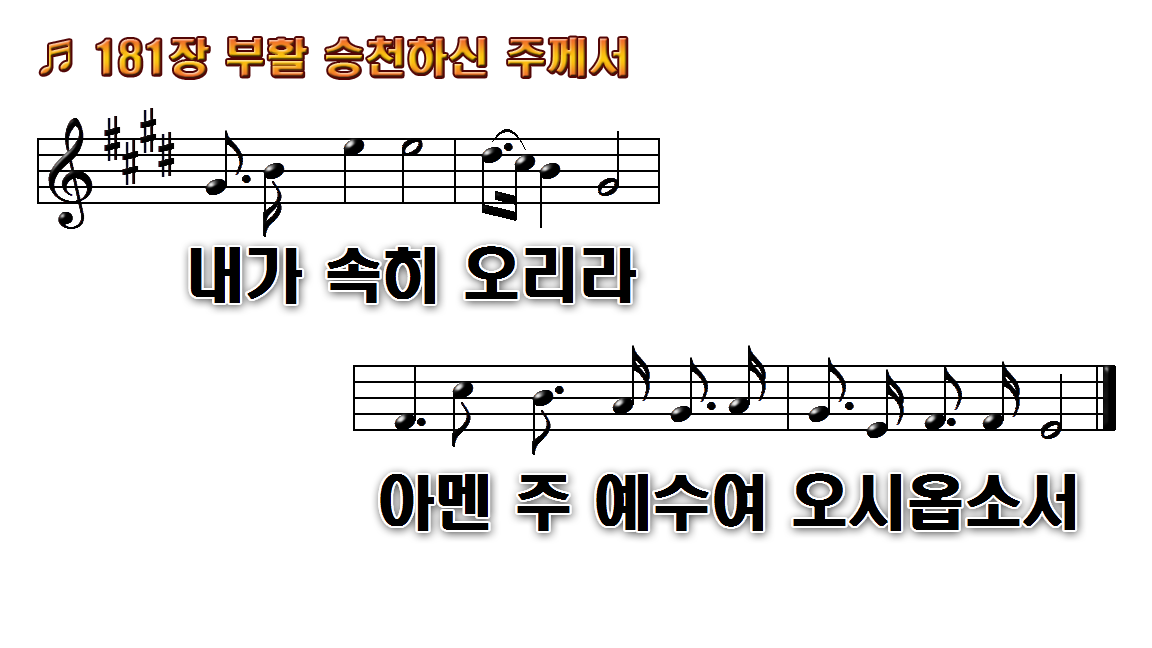 1.부활 승천하신 주께서
2.다시 오시게 될 주께서
3.너의 등잔 안에 기름을
4.그 날 그 시간을
후.죽기까지 충성하라
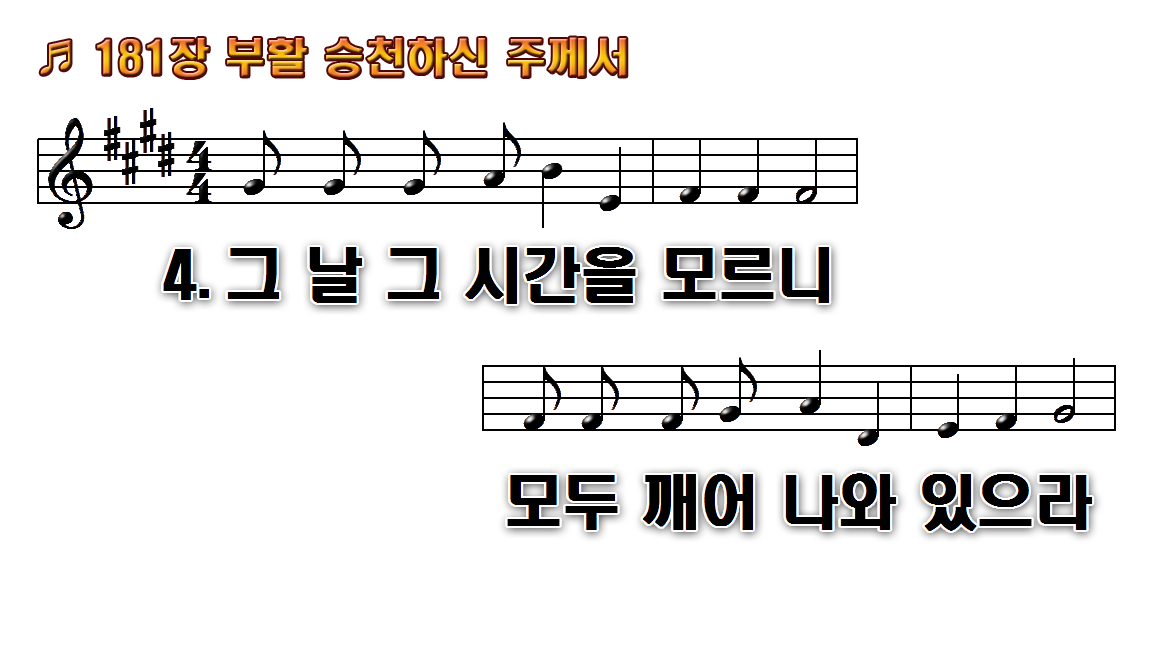 1.부활 승천하신 주께서
2.다시 오시게 될 주께서
3.너의 등잔 안에 기름을
4.그 날 그 시간을
후.죽기까지 충성하라
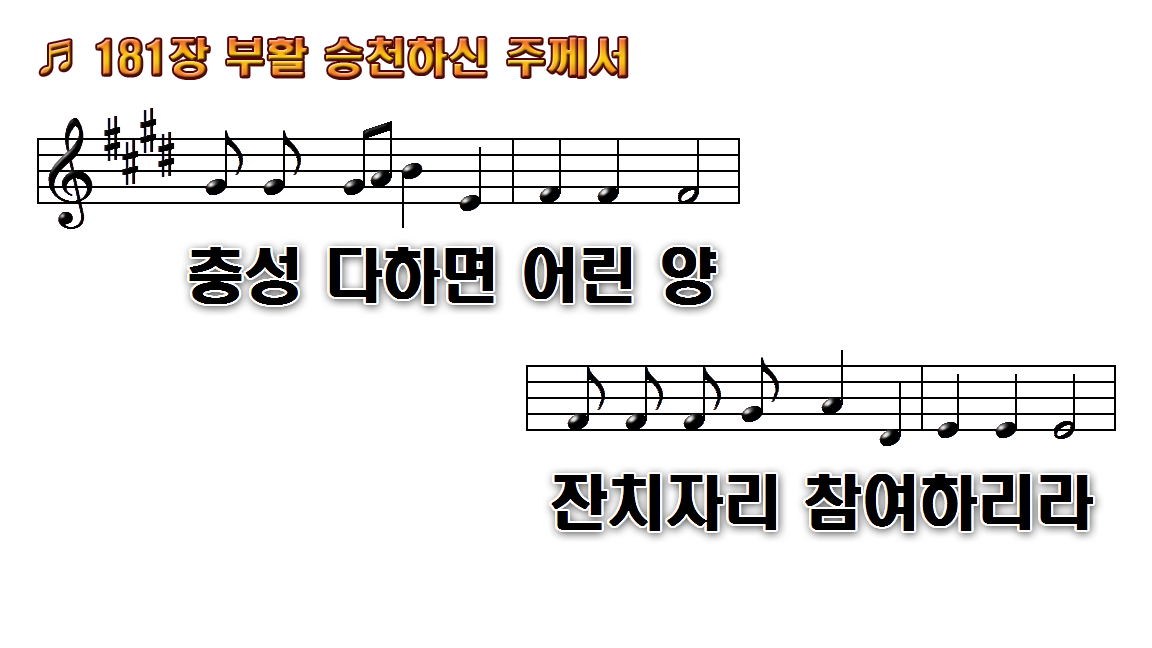 1.부활 승천하신 주께서
2.다시 오시게 될 주께서
3.너의 등잔 안에 기름을
4.그 날 그 시간을
후.죽기까지 충성하라
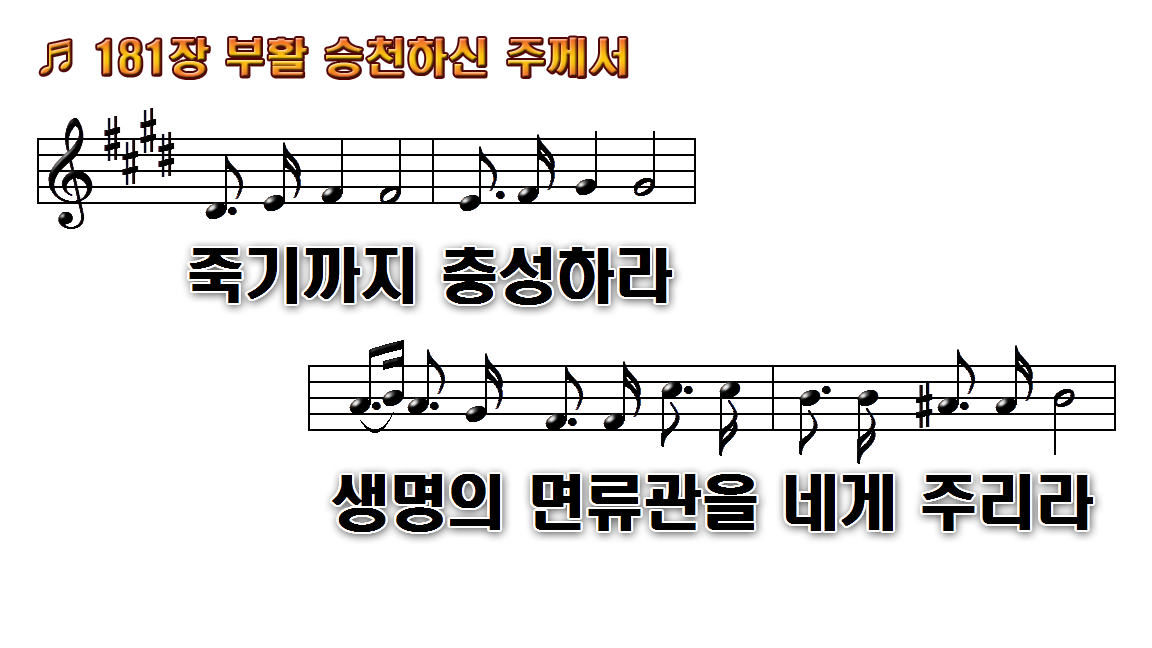 1.부활 승천하신 주께서
2.다시 오시게 될 주께서
3.너의 등잔 안에 기름을
4.그 날 그 시간을
후.죽기까지 충성하라
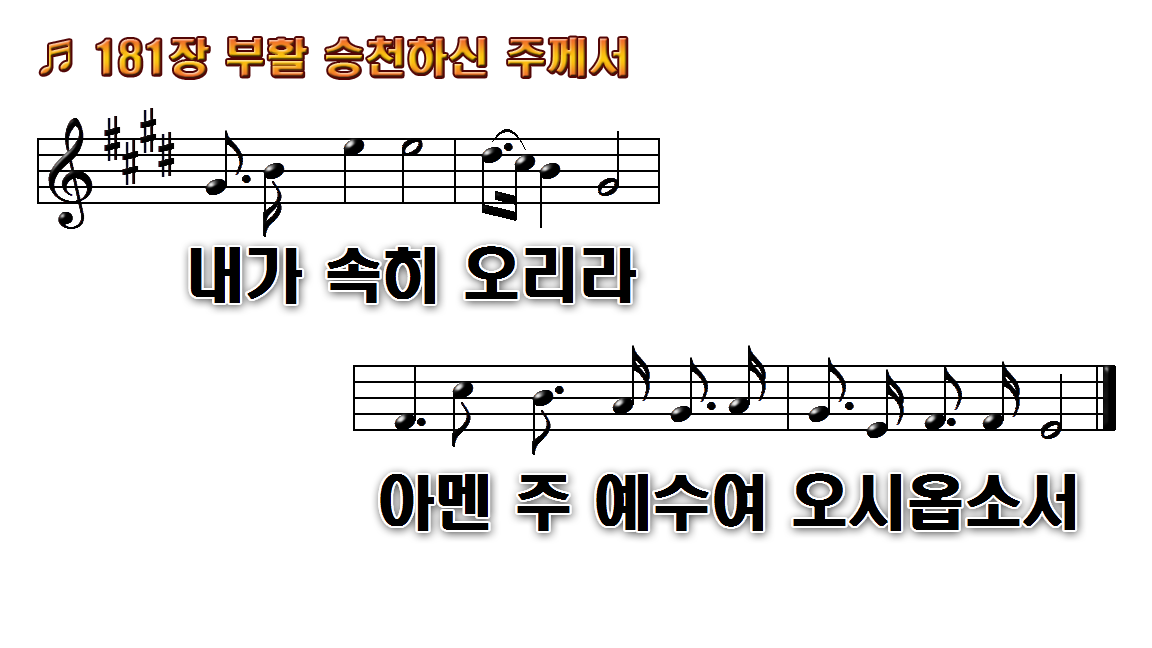 1.부활 승천하신 주께서
2.다시 오시게 될 주께서
3.너의 등잔 안에 기름을
4.그 날 그 시간을
후.죽기까지 충성하라